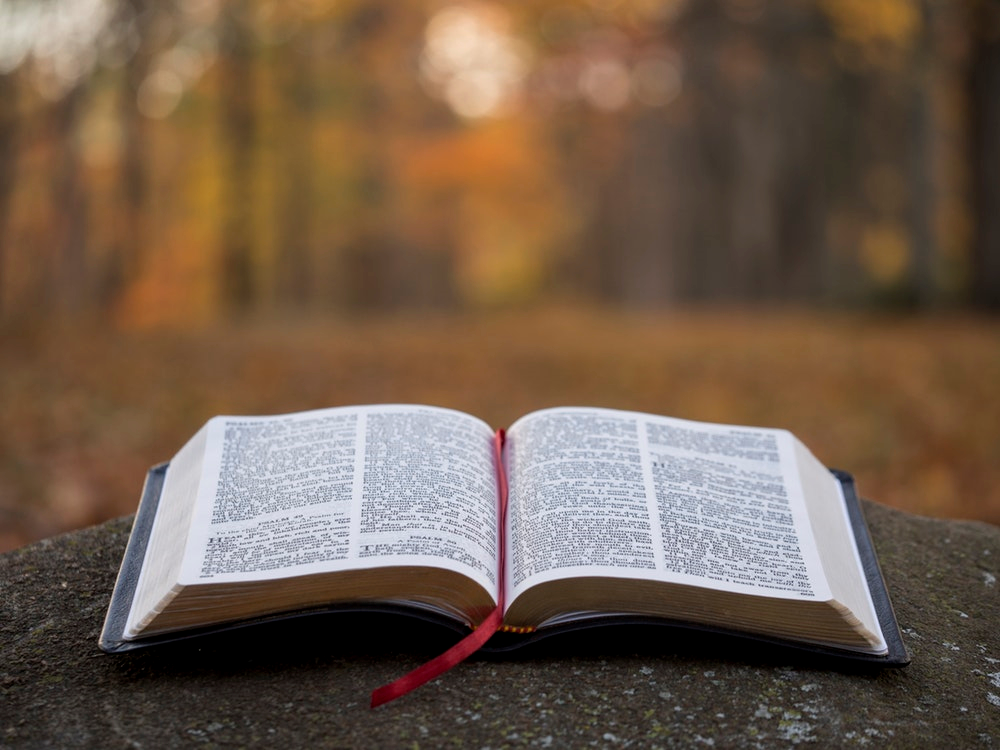 About My Father’s Will
For Marriage
Ephesians 5:22-33
“As to the Lord” (vv. 22, 23, 24, 25, 29)
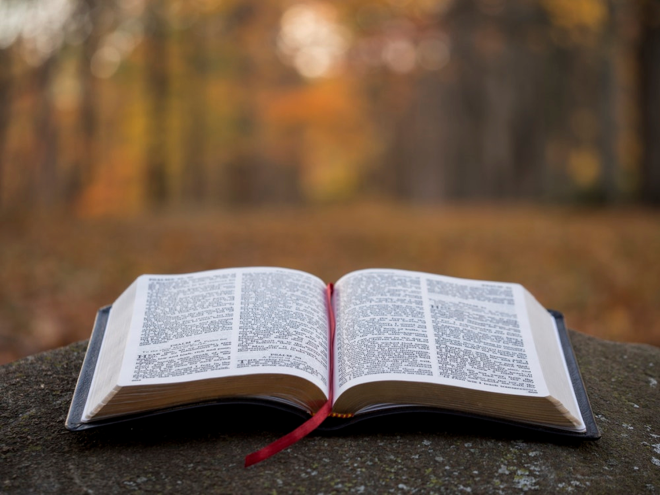 About My Father’s Will
For Marriage
Ephesians 5:22-33
A wife’s subjection to her husband is “as to the Lord” (v. 22), following the example of the church’s subjection “to Christ” (v. 24)
Two Critical Concepts
“As to the Lord” (vv. 22, 23, 24, 25, 29)
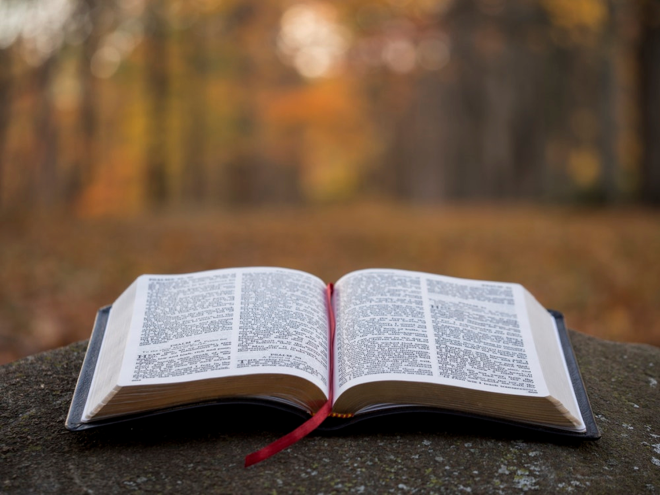 About My Father’s Will
For Marriage
Ephesians 5:22-33
A husband’s headship of his wife is “as Christ also is the head of the church” (v. 23)
His love for her is “just as Christ also loved the church” (v. 25)
His nourishing and cherishing her is “just as Christ also does the church” (v. 29)
Two Critical Concepts
“As to the Lord” (vv. 22, 23, 24, 25, 29)
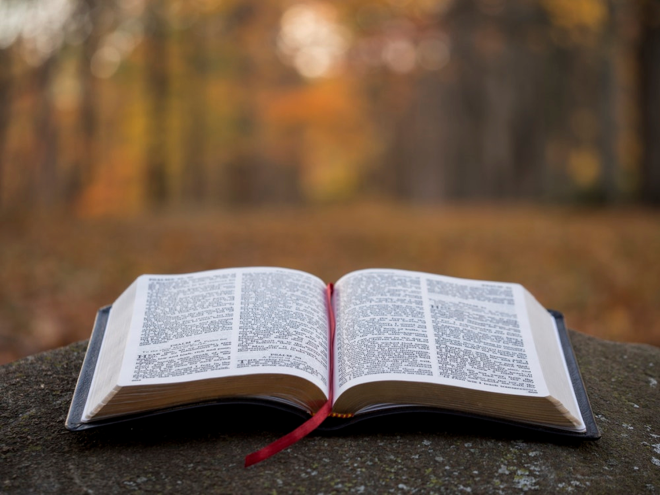 About My Father’s Will
For Marriage
Ephesians 5:22-33
Recognizing Him as THE head
Following His will
Treating our spouse as we would treat Him
Two Critical Concepts
“Become one flesh” (v. 31)
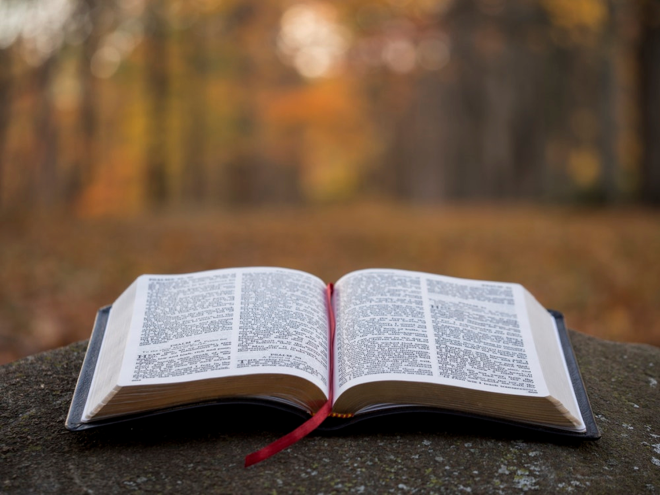 About My Father’s Will
For Marriage
Ephesians 5:22-33
Matthew 19:4-5
Mark 10:6-8
Two Critical Concepts
“Become one flesh” (v. 31)
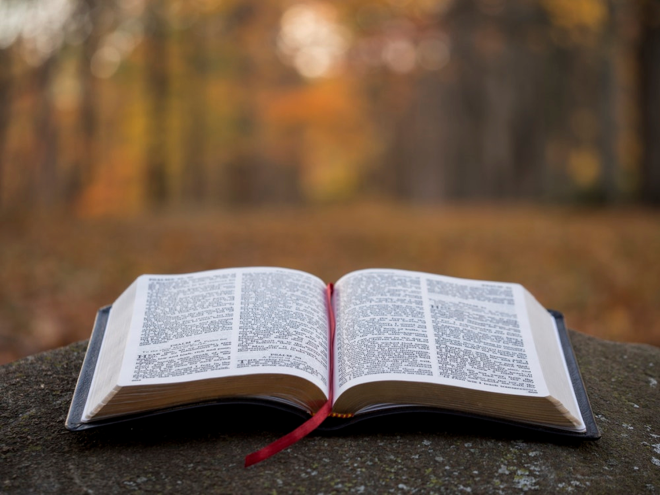 About My Father’s Will
For Marriage
Ephesians 5:22-33
TWO people become ONE…in purpose, thought, action, body, spirit!
Two Critical Concepts
“Become one flesh” (v. 31)
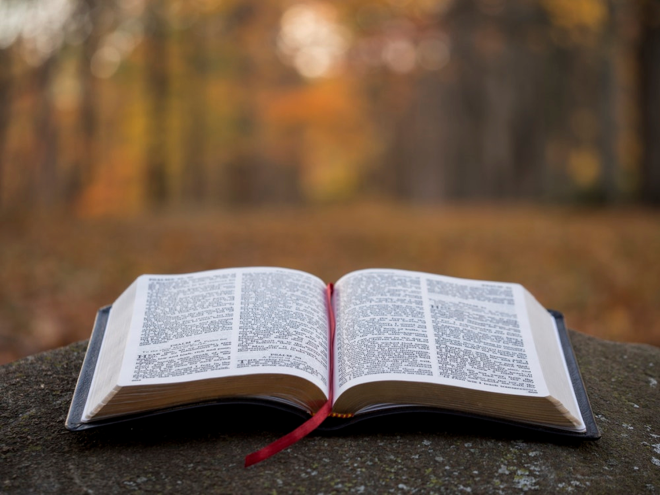 About My Father’s Will
For Marriage
Ephesians 5:22-33
Set shared “life” goals and work on them together
Share special activities together
Do one thing a month for your spouse that he/she likes that you don’t
Two Critical Concepts